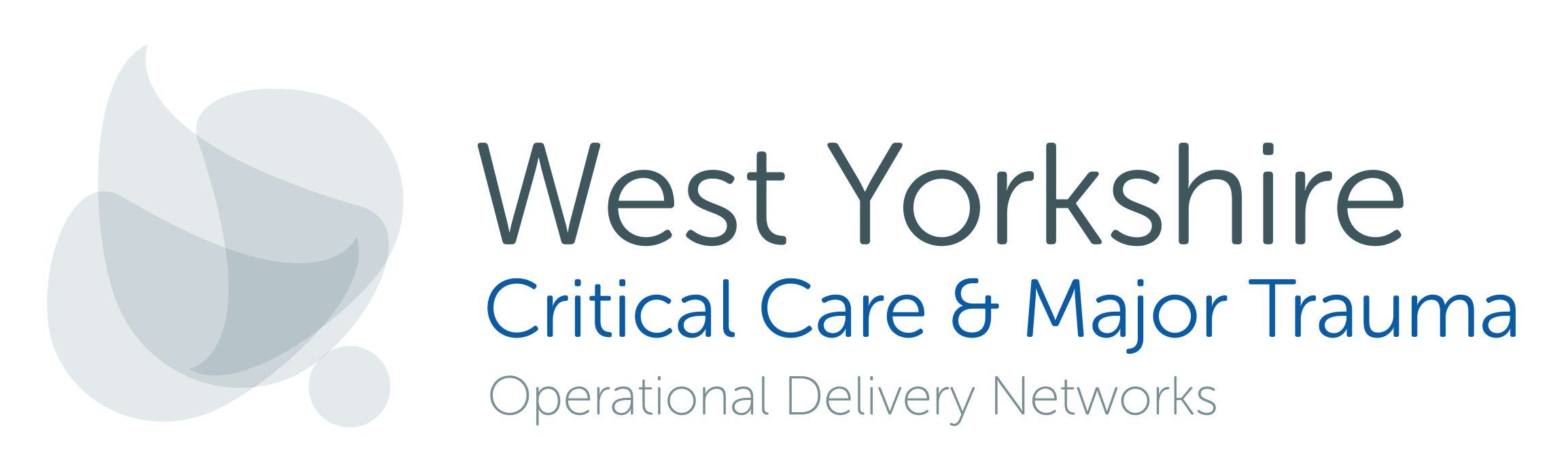 West Yorkshire Critical Care Network Celebration Event: Sharing Quality Improvements
DATE:     Thursday 17th October 2024
TIME:     1-4pm
VENUE: Hatfield Hall, Wakefield, WF3 4JP
This is a free event and includes afternoon tea style refreshments
WE WANT TO HEAR FROM YOU!
Have you or your colleagues undertaken a QI project in critical care as part of a course or in response to a problem, issue or incident?
Have you been involved in a research study?
Have you done something to improve care for critical care patients or their loved ones? 
Have you improved your working environment or done something positive for staff well being?

If the answer is yes then don’t keep it to yourself – let others hear about it!
We are looking for people to share their improvements at this afternoon tea style event either through a short minute presentation or by displaying a poster during refreshments.
Every participant will be entered into a draw with a chance to win a funded place to attend a critical care conference (BACCN or ICS SOA) or other agreed CPD activity in 2025.
We will be joined by our Clinical Advisory Board Co-Chairs to hear all about your successes!
This event has been organised to give you and your teams the opportunity to share your achievements with others working in WY critical care units. We are keen to hear from all members of the critical care team; doctors, nurses, ACCPs, AHPs, Pharmacists, HCSW so get in touch!
Details on how to book a place will be sent out in the near future! 
Presenters have a guaranteed place!!
To share your improvement at this celebration event email: Claire.horsfield4@nhs.net